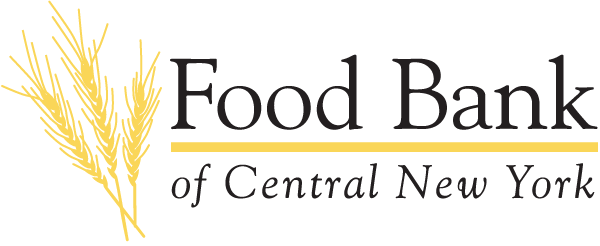 “One Person Can Make a Difference and Everyone Should Try”: An Advocacy Update
Becky Lare
Advocacy Resource Manager
Advocacy Capacity Grant
Advocacy Education Series
[Speaker Notes: 137 individuals, 45 lines of credit]
Advocacy Captains
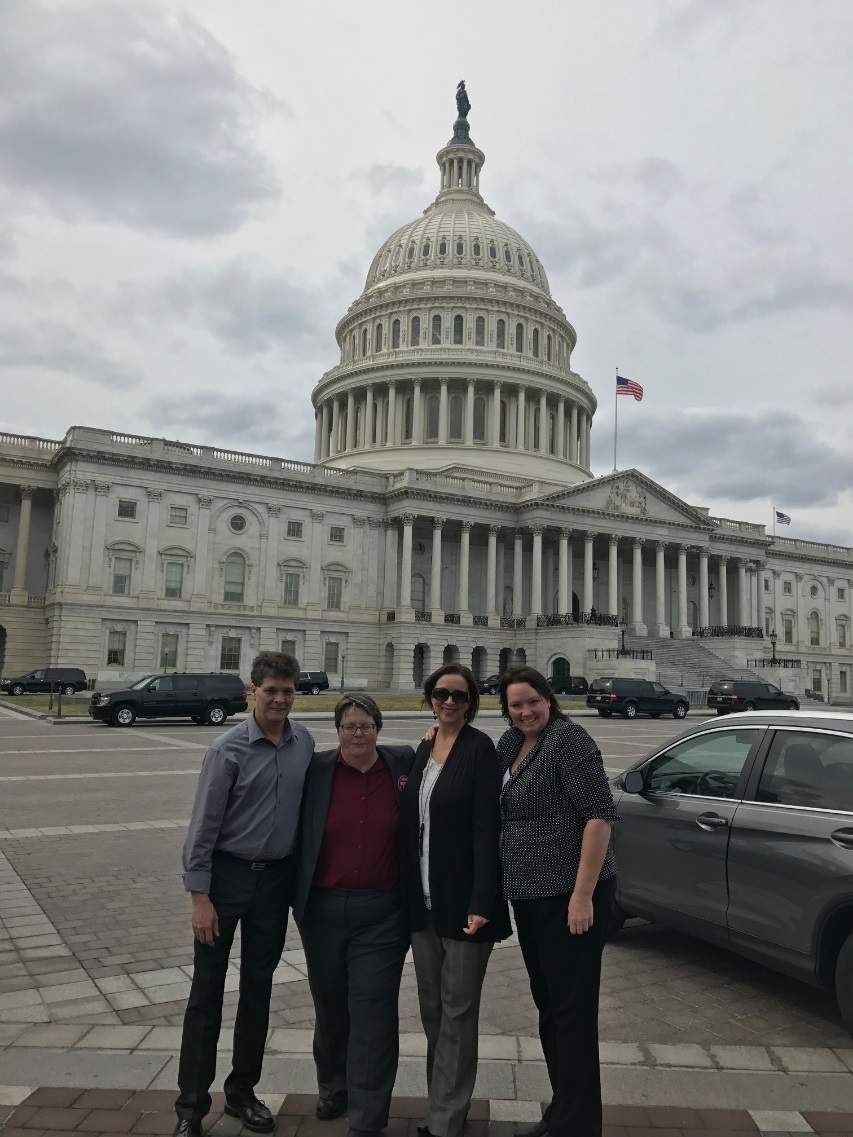 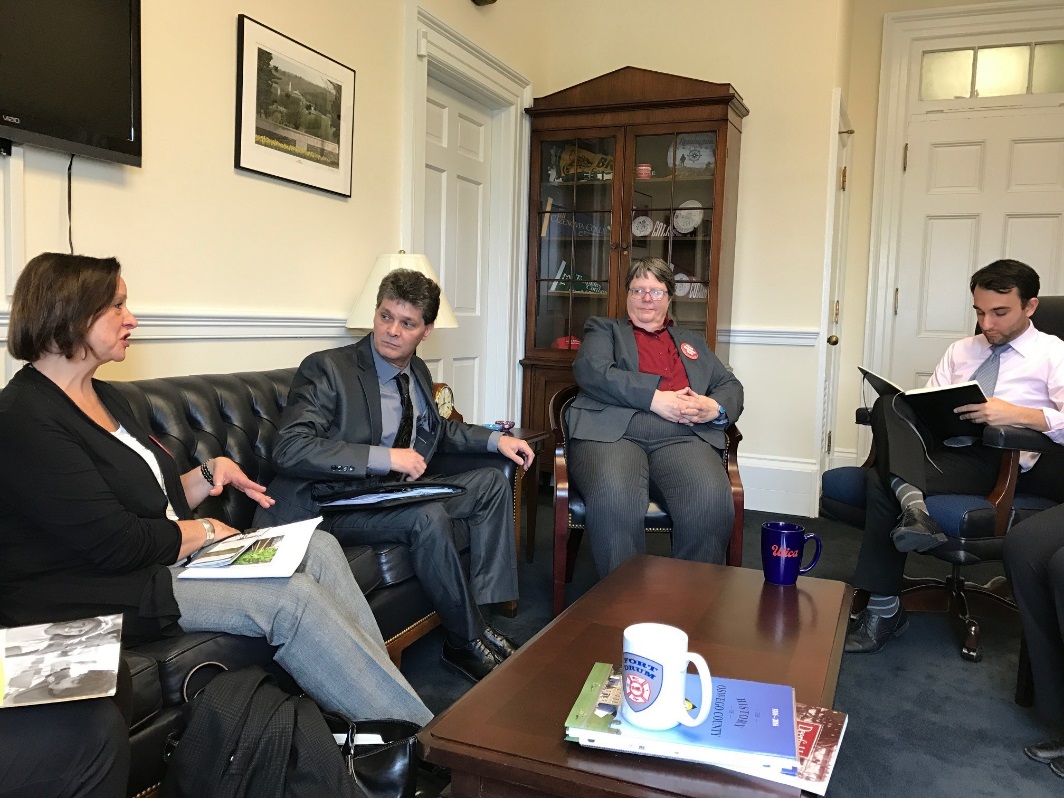 2017 Anti-Hunger Policy Conference
Washington, D.C.
Federal Budget
[Speaker Notes: We did see some really positive things in the FY17 budget that was passed in early May
Additional $19 million in TEFAP funding
Additional $5 million in TEFAP storage & distribution funding
SNAP current caseload is funded
The administration released their full budget proposal on Tuesday, May 23
Extremely harmful to federal anti-hunger and anti-poverty programs
Please keep in mind that the President’s budget should be viewed as a messaging document and does not make changes to policies or funding levels. Such changes require legislative action. However, this is an important first step in the annual budget and appropriations process. Congress retains the power of the purse and will move forward in the summer to put together its budget proposals. We must redouble our efforts to ensure the federal nutrition safety net remains strong.]
FY18 Budget Proposal
FY18 Budget Proposal
Farm Bill 2018
[Speaker Notes: The farm bill is the major food and farm legislation that gets revisited or reauthorized by Congress every 5 years
The next farm bill is scheduled to be reauthorized by October 2018
It sets US food and farm priorities by developing policies and funding programs that provide a safety-net for agricultural producers and for low-income Americans]
Farm Bill 2018: Nutrition Title
[Speaker Notes: The farm bill dictates policy around some of the largest, most meaningful programs affecting food banks and our clients
Around 80% of farm bill funding goes to nutrition programs
SNAP
SNAP benefit levels and enrollment policies
SNAP outreach
SNAP nutrition education
SNAP Employment and Training
Other: Senior Farmers’ Markets, FINI grants, Healthy food Financing Initiative, Mobile SNAP processing, SNAP E&T Pilots, Specialty Crop Block Grant Program]
Advocacy Opportunities
[Speaker Notes: As always, I’m here for you, use me as a resource
Invite your legislators for a site visit, send them your newsletter]
Contact Information
Becky Lare
blare@foodbankcny.org
315-437-1899 x246